R-TWT Multi-AP CoordinationFollow up
Date: 2024-04-27
Authors:
Slide 1
M. Kumail Haider (Meta)
Problem Statement
802.11bn is aiming for improving tail latency and jitter compared to 802.11be including scenarios of overlapping Basic Service Sets (OBSSs) 
R-TWT is a suitable candidate from 802.11be for providing enhanced medium protection and predictable latency for low latency applications
Coordination among neighboring BSSs can provide enhanced protection in OBSS scenarios
This document explores design considerations for extending R-TWT operation to Multi-AP scenarios
Slide 2
M. Kumail Haider (Meta)
Recap: R-TWT Operation in 802.11be
Uses broadcast TWT (802.11ax) signaling as baseline, with enhancements
AP advertises R-TWT schedules via TWT element in Management frames in the BSS (e.g., Beacon, Probe response)
Indication of R-TWT UL/DL TIDs during membership setup to identify latency sensitive traffic

Provides enhanced medium access protection and provisions for predictable latency
R-TWT supporting STAs must end any TXOP at SP start boundary
Optional usage of overlapping quiet intervals to limit interference from legacy (non-EHT) devices 
Prioritization of traffic belonging to R-TWT UL/DL TIDs per membership
Spec recommends membership negotiated as Trigger-enabled for efficient medium access
Slide 3
M. Kumail Haider (Meta)
Next: Extending R-TWT for Multi-AP deployments in UHR
Several contributions in TGbn have discussed R-TWT enhancements with multi-AP coordination
11-23/1887r0: Coordinated Medium Access for Multi-AP Deployments, Giovanni Chisci (Qualcomm) et.al.
11-23/1953r0: Coordinated R-TWT for Multi-AP scenarios - Follow up, Liuming Lu (OPPO) et.al.
11-23/2084r0: Enhanced R-TWT for UHR, Jeongki Kim (Ofinno) et.al.
11-23/1932r3: Further considerations on coordinated TWT, Rubayet Shafin (Samsung Research) et.al.
11-23/2022r0: r-TWT for multi-AP follow up, Laurent Cariou (Intel) et.al.
11-23/2212r0: R-TWT-protection-in-11bn, Xiangxin Gu (Spreadtrum) et.al.
11-24/0388r0: Impact of Network Topology on Coordinated R-TWT, Qing Xia (Sony) et.al.
11-24/0161r0: R-TWT Announcement in Multi-BSS, Sunhee Baek (LGE) et.al.

This contribution shares our view and further discussion on this topic
Slide 4
M. Kumail Haider (Meta)
APs sharing schedules for coordination
Neighboring APs may learn an AP’s schedules (bTWT/R-TWT) via beacons
Advantage: No new explicit signaling is required between APs to share schedules
Drawback: Schedule coordination is limited to already advertised schedules in an AP’s BSS
Drawback: Less flexibility, e.g., an AP may not be looking to coordinate on all its schedules
We believe APs should be able to share schedules in unicast frames between them, besides advertising in beacons (default)
Signaling can be unified with other AP coordination mechanisms
Schedule information may be carried in dedicated IE (e.g., TWT element). Besides schedules, other coordination information may also be indicated
Slide 5
M. Kumail Haider (Meta)
TWT element for schedule sharing
We have to use existing method of R-TWT schedule advertisements (at least of AP’s own schedules) via TWT element in beacons for backward compatibility
For schedule sharing between APs in unicast frames, TWT element is not the most efficient container as currently defined
(R-/b-/i-) TWT parameter set fields contain several fields for operation within the BSS (and between AP/STA) and are not relevant for AP schedule sharing/coordination (e.g., R-TWT TIDs, broadcast TWT recommendation, schedule IDs etc.)
We should greatly simplify the TWT parameter set fields when used for multi-AP coordination. Only critical fields to define a schedule should be included (e.g., start time, schedule interval, SP duration). Additional coordination information may also be signaled
It is also possible to define a new element for schedule sharing.
Slide 6
M. Kumail Haider (Meta)
Should coordination be limited to existing R-TWT schedules in respective BSSs? No
If we strictly rely on passive learning of OBSS schedules via beacon frames, only R-TWT schedules announced by the AP and in effect in its BSS are candidates for coordination
If sharing schedules with a neighboring AP via individually addressed frames (or other new signaling we define), an AP should not be required to only share existing schedules it is advertising as R-TWT schedules in its own BSS. 
Scenario 1: AP wants to coordinate on only a subset of its schedules
Scenario 2: AP doesn’t have any R-TWT supporting STAs associated, or no R-TWT schedules are in effect. However, there are other schedules that the AP wants to coordinate on and setup enhanced protection for. For example, b-TWT or i-TWT schedules or other periodic service intervals (e.g., via SCS negotiations)
Scenario 3: AP wants to consolidate multiple schedules from its BSS and represent them as a single schedule to neighboring APs for more efficient/simplistic coordination
Scenario 4: AP wants to setup a new “coordinated/multi-AP” schedule (further discussion on slide 10)
Slide 7
M. Kumail Haider (Meta)
Rules for APs for schedule coordination
An AP should not be required to advertise a neighboring AP’s schedule in its own BSS
An AP may not have any R-TWT supporting STAs associated with it. This will result in unnecessary overhead of announcement.
We should give flexibility to APs about the level at which they want to coordinate and protections they want to provide to a neighboring AP’s schedules (level of coordination is matter of mutual agreement/negotiation)
Rules for shared APs may depend on level of coordination, and we should allow multiple levels of coordination for flexibility
Level 1: Shared AP considers Sharing AP’s schedule when devising its own schedules (or operating in its BSS) to minimize interference
Level 2: Shared AP ends its TXOP at SP start boundary of Sharing AP’s schedules’ SPs
Level 3: Shared AP advertises Sharing AP’s schedules in its own BSS. It is TBD whether Shared AP’s associated STAs may request membership in these schedules. Both modes may be allowed.
Slide 8
M. Kumail Haider (Meta)
Do we need new requirements at STAs? No
R-TWT in 11be provides an ample solution for traffic prioritization and medium protection within a BSS where all STAs support R-TWT
Even when other STAs don’t support R-TWT, DL and UL flows of R-TWT scheduled STA benefit from traffic prioritization (refer to simulation results in 11-21/1990r1)
EHT STAs supporting R-TWT should be compatible with multi-AP R-TWT framework
We believe that additional new protection/prioritization rules for R-TWT STA operation are not strictly required when extending to Multi-AP framework 
Provisions may be added to enhance signaling and/or add more context for STAs (e.g., types of schedules) while maintaining backward compatibility with EHT STAs (when using R-TWT within an AP’s BSS)
Slide 9
M. Kumail Haider (Meta)
Types of coordinated schedules
OBSS schedules: Schedules originate in a neighboring AP’s BSS
Level 1: Shared APs inform their scheduling to minimize interference with OBSS schedules (e.g., by devising non-overlapping schedules in their own BSS where possible)
Level 2: Shared APs end their TXOP at SP start boundary (optional enhanced protection)
Level 3: Shared APs advertise OBSS schedules as R-TWT schedules in their own BSS (optional, highest level protection). 
Non-interfering transmissions may still happen within the BSS (spatial reuse)
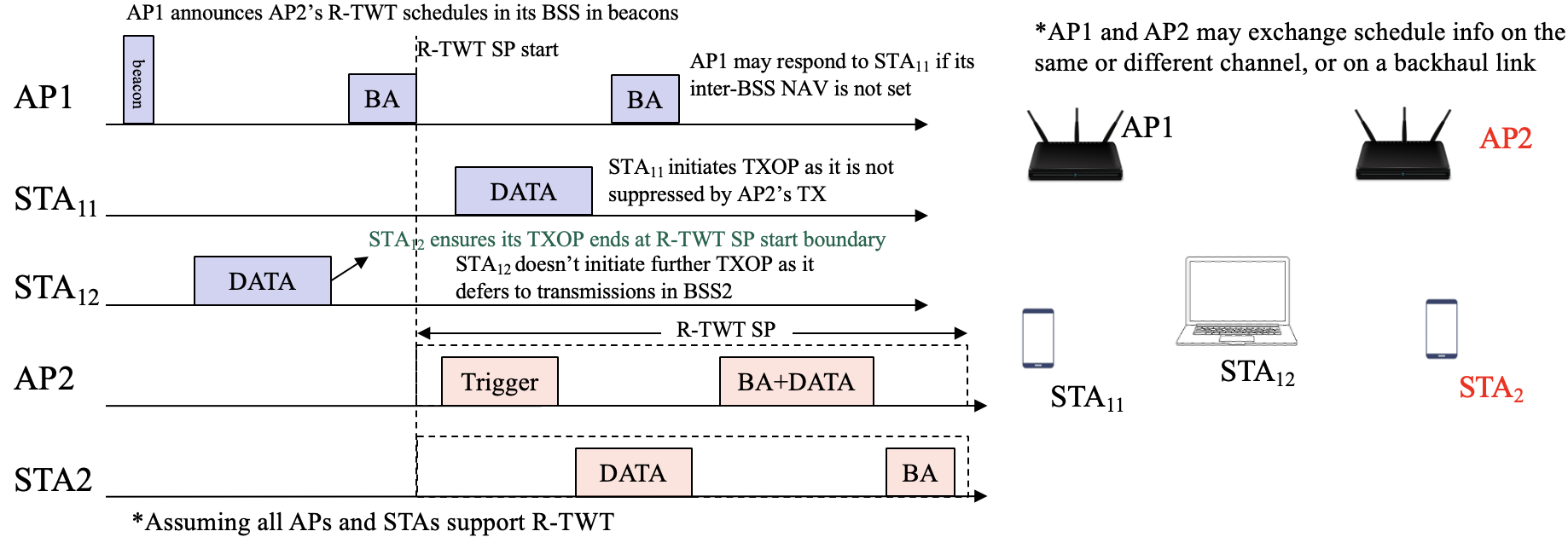 Fig: Example of R-TWT schedule coordination where
 AP2 advertises AP1’s schedule in its BSS
Slide 10
M. Kumail Haider (Meta)
Types of coordinated schedules
OBSS schedules: Schedules originate in a neighboring AP’s BSS
Level 1: Shared APs inform their scheduling to minimize interference with OBSS schedules (e.g., by devising non-overlapping schedules in their own BSS where possible)
Level 2: Shared APs end their TXOP at SP start boundary (optional enhanced protection)
Level 3: Shared APs advertise OBSS schedules as R-TWT schedules in their own BSS (optional, highest level protection). 
Non-interfering transmissions may still happen within the BSS (spatial reuse)
Multi BSS schedules: APs may devise and announce coordinated schedules 
Reduces number of schedules being advertised/devised
Schedule has the same TWT parameters (e.g., start time, period) and advertised in respective BSSs (duration may be same or different)
STAs from multiple BSS may be members of this schedule (negotiated with respective APs)
Requires signaling via unicast frames between APs for schedule negotiation (or via backhaul)
TXOP-level coordination and enhanced spatial reuse within SPs for efficient medium utilization is possible
Slide 11
M. Kumail Haider (Meta)
Conclusion
We introduced concepts and solutions for R-TWT schedule coordination between multiple APs in neighboring BSS to enhance R-TWT operation in UHR

Different levels of schedule coordination may be used, with increasing degree of protections/provisions, as per negotiation between APs

Existing and new signaling for advertisement of such schedules between APs and between AP and their associated STAs is discussed

Extending R-TWT operation for multi-AP coordination will facilitate in mitigating OBSS interference during SPs
Slide 12
M. Kumail Haider (Meta)
SP1
Do you agree to define mechanisms that enable APs to coordinate R-TWT schedules and/or mechanisms that enable one AP to extend the SP start time protection of the R-TWT schedule of the other AP. 
NOTE – TBD mechanisms may be defined for two APs to share schedules and negotiate rules to follow when coordinating R-TWT schedules
Slide 13
M. Kumail Haider (Meta)
SP2
Do you agree that, if an AP extends the SP start time protection of an R-TWT schedule that it coordinates with another AP (via TBD negotiation mechanisms), then:
The AP shall ensure its TXOP ends before the start time of the coordinated R-TWT schedule. 
The AP may advertise (depending on the rules negotiated by the two APs) in the beacon frames it transmits the coordinated R-TWT schedule so that its associated STAs supporting R-TWT also end their TXOP at SP start boundary for further protection.
  - NOTE: The coordinated schedule may result from a first AP sharing an R-TWT schedule with a second AP as is, or the two APs may negotiate the parameters of the schedule via TBD mechanisms
Slide 14
M. Kumail Haider (Meta)